Моет, гладит, шьёт и трёт,
  А ещё она поёт.
  Туфельку потеряла – 
  Невестою стала.

                                  По следам от крошек
                                  Не выбраться из леса.
                                  Но малыш не унывает,
                                  Братьев снова он спасает!
                                  Ростом с палец лишь всего,
                                  Как же все зовут его?

                                                                            Ключ волшебный у него,
                                                                                    Ненавидят все его.
                                                                                     Жён убивает…
                                                                                     Как его называют?
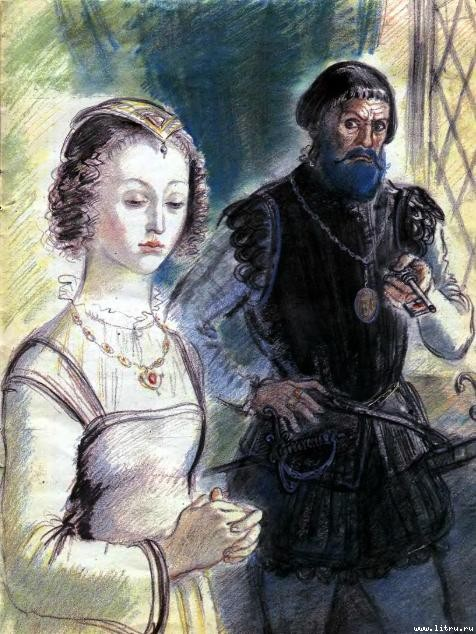 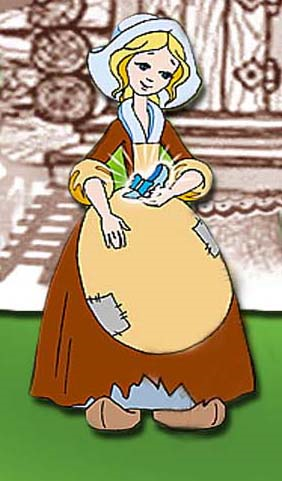 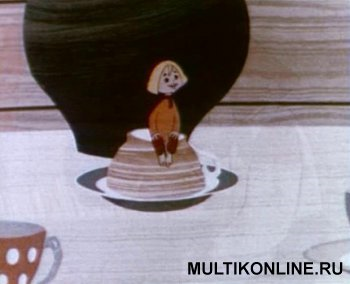 Угадай, кто это сказал?
- “Вы ли это , принц? Ах,как долго я спала!!!’’


 -  ‘’Бабушка, какие у Вас большие зубы!””

 
 - “Открывайте все двери, всюду ходите, но ходить в эту маленькую комнату я вам запрещаю!”


 - “Ваше Величество, милости просим в замок маркиза де Карабаса!”


 - “ Можно мне посмотреть, не будет ли мне в пору эта туфелька?”


 - “ Не бойтесь, милые братцы,отец и мать оставили нас тут, но я доведу вас до дому.”
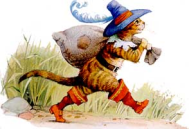 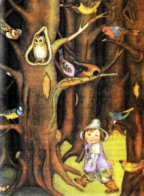 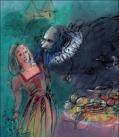 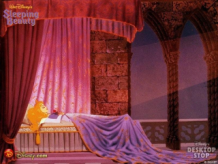 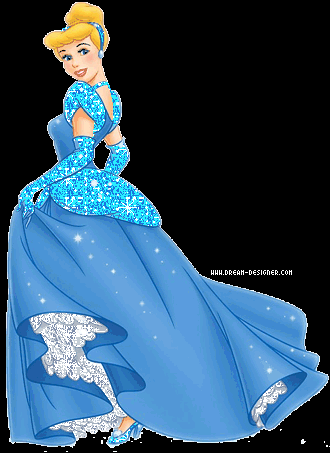 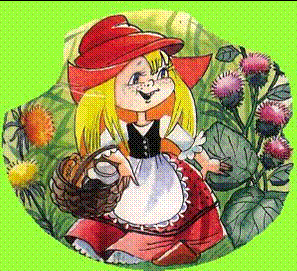 ВИКТОРИНА  для победителей “КТО БЫСТРЕЕ?”   Ответь на вопросы по сказкам Ш. Перро!
-   Как звали маленькую собачку Спящей Красавицы?

 -   Зачем коту были нужны сапоги?

  -  Как мальчик – с – пальчик вернулся домой?

  -  В кого превратился людоед перед тем, как Кот в сапогах его съел?

  -  Чем поделилась Золушка с сёстрами на балу?

  -  Кто подарил Красной Шапочке красную шапочку?
Разминаем ручки.
Пройди через все препятствия и спаси Спящую Красавицу.
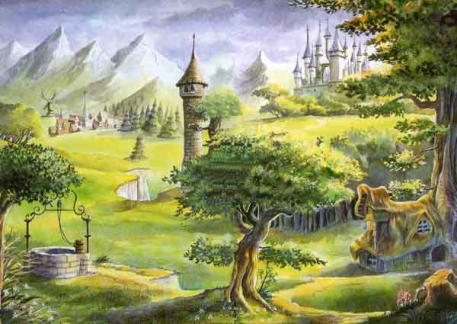 Разминаем ручки.
Помоги мальчику-с-пальчику выбраться из чащи!
1
2
3
4
5
10
9
6
7
8
Угадай, чей предмет?!
.
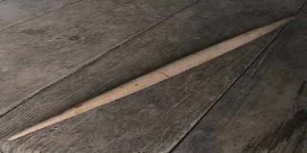 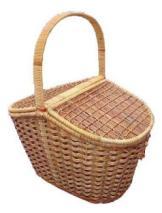 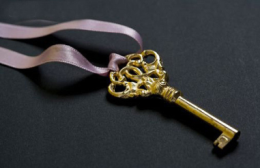 Красная Шапочка
Кот в сапогах
Мальчик-с-пальчик
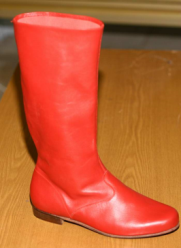 Спящая Красавица
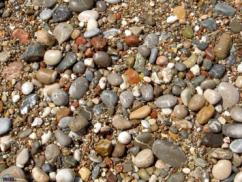 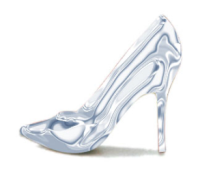 Золушка
Синяя Борода
Раскрась картинку и расскажи, что дальше произошло в сказке?
.
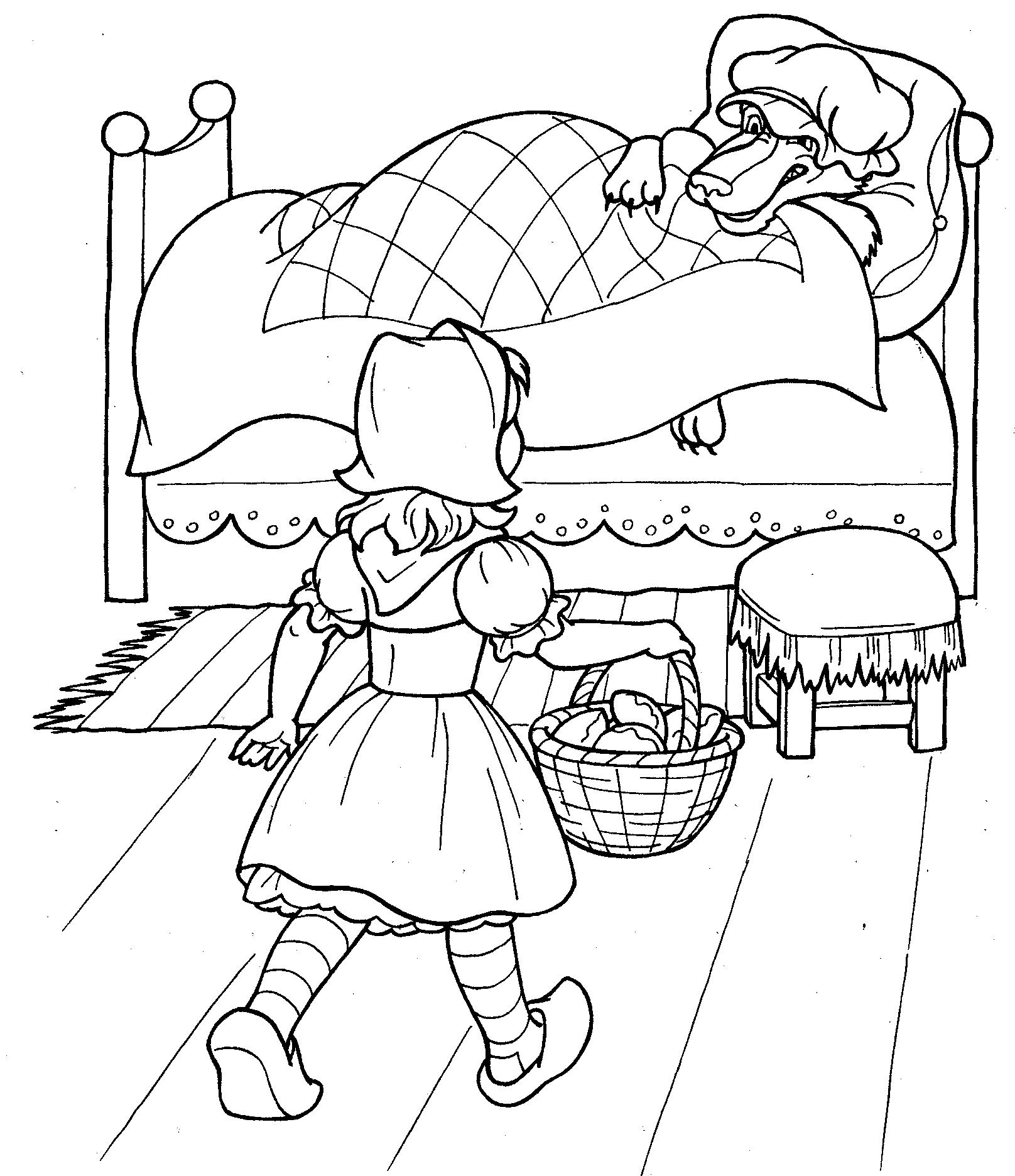 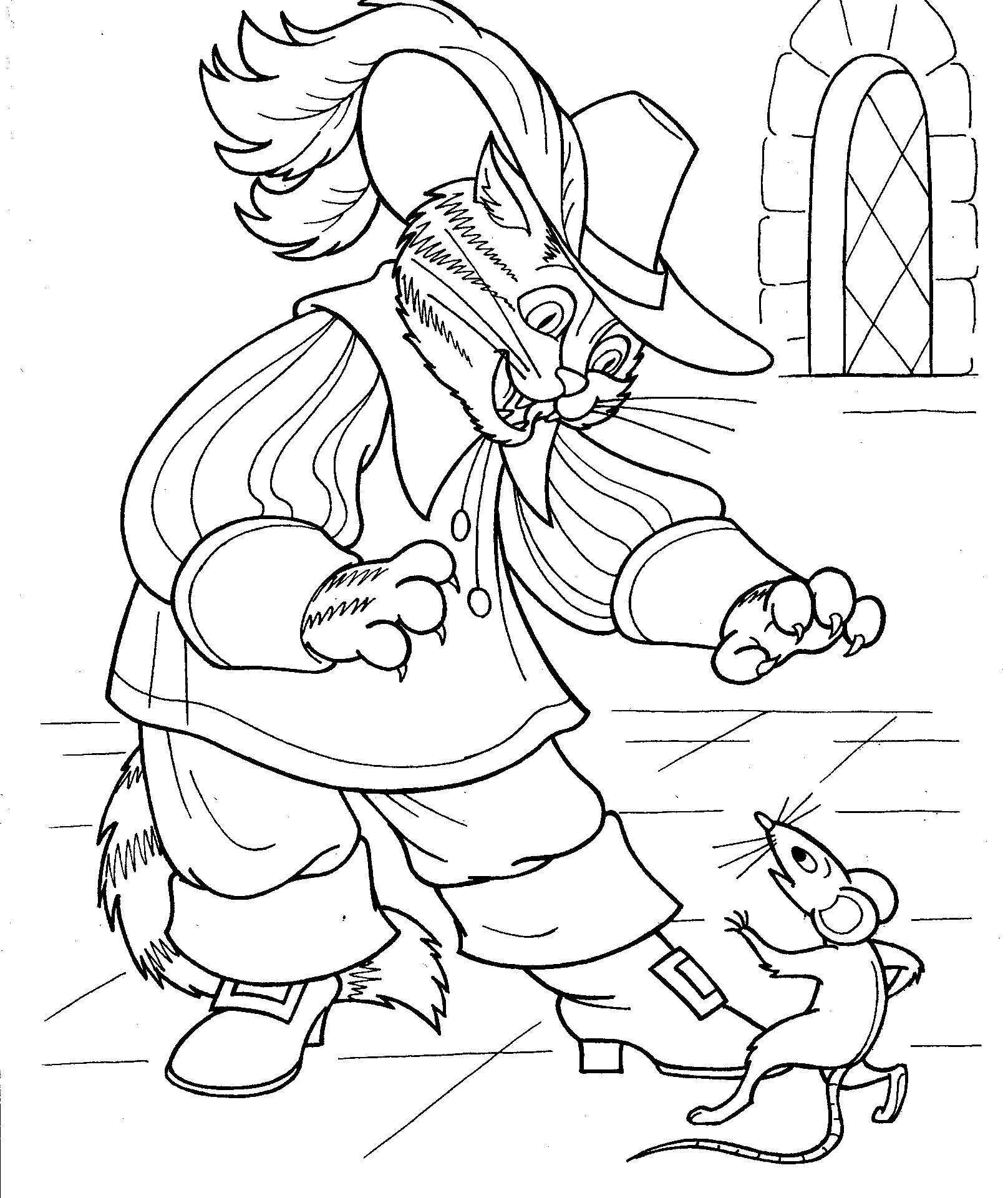